X-ray total scattering method and its applications
Jo-Chi TSENG           July 7, 2023 @ WIN2023, synchrotron section
Jochi.tseng@spring8.or.jp
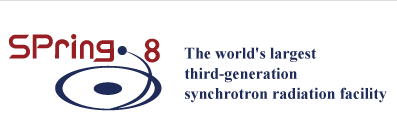 Scattering         v.s.        diffraction
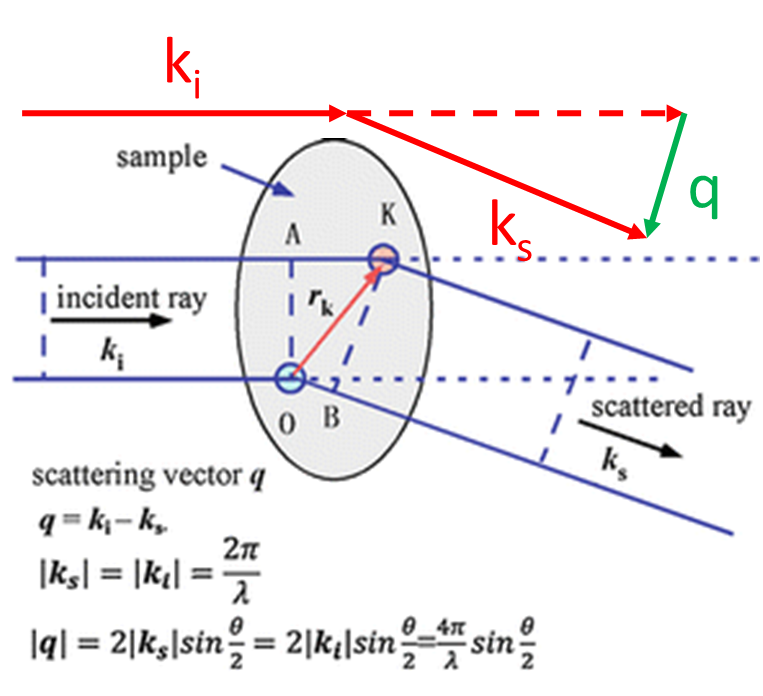 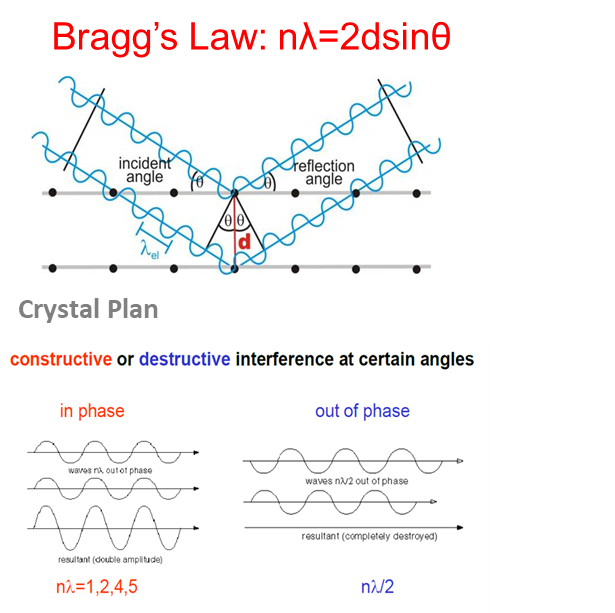 Courtesy of max planck institute-PD Dr. Claudia Weidenthaler
Scattering         v.s.        diffraction
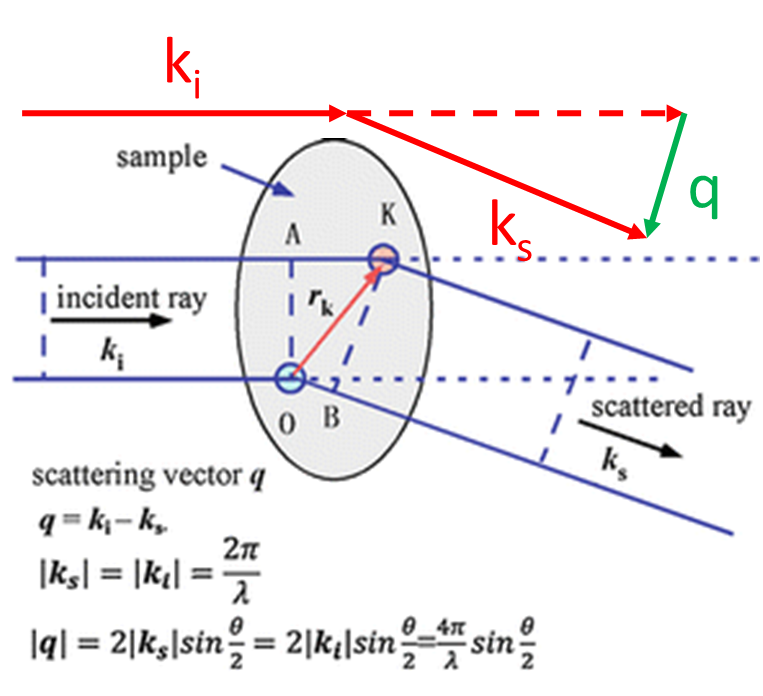 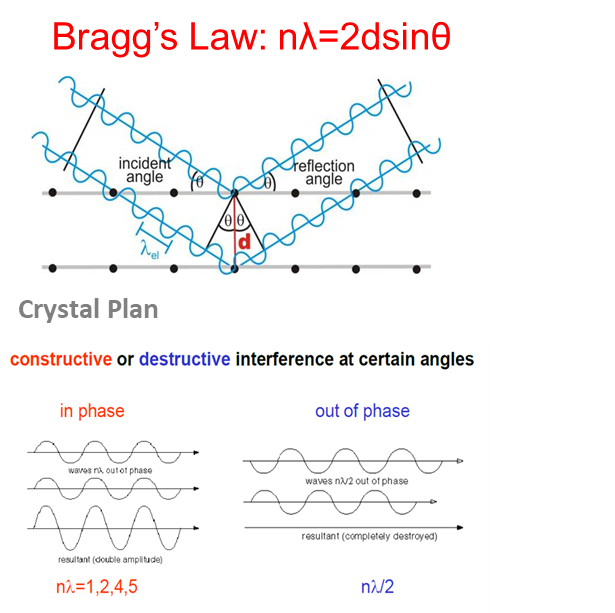 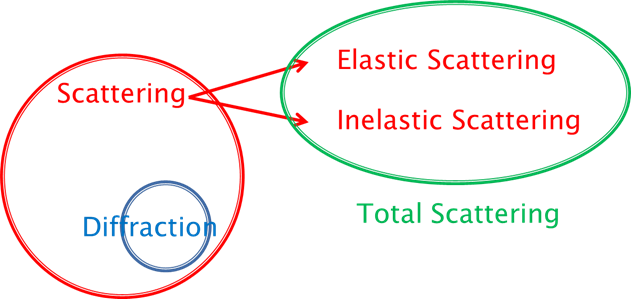 Diffraction is a very special scattering event when the Bragg’s Law is fulfilled in a periodic structure.
Courtesy of max planck institute-PD Dr. Claudia Weidenthaler
Scattering         v.s.        diffraction
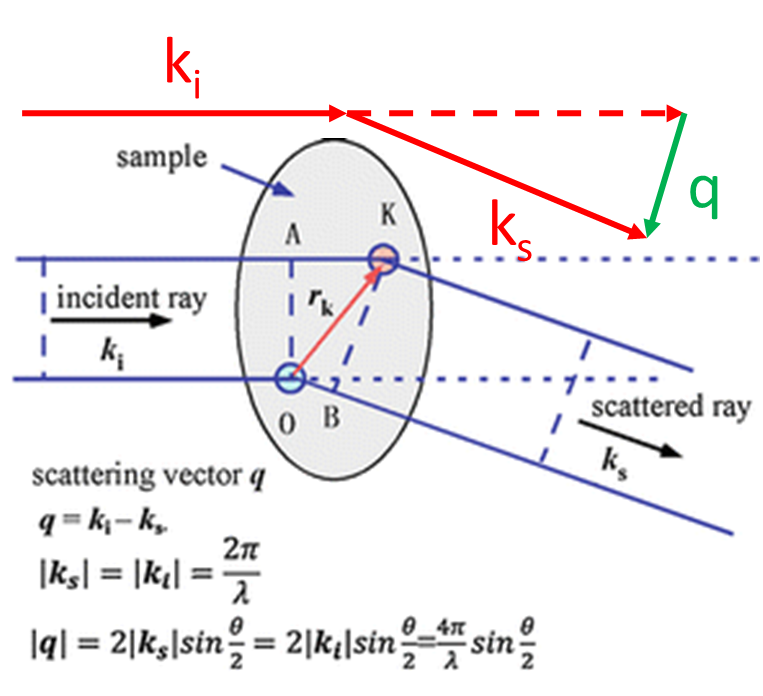 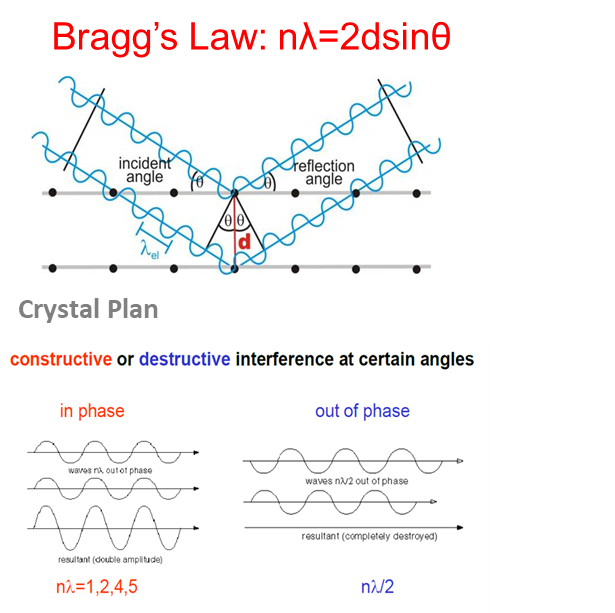 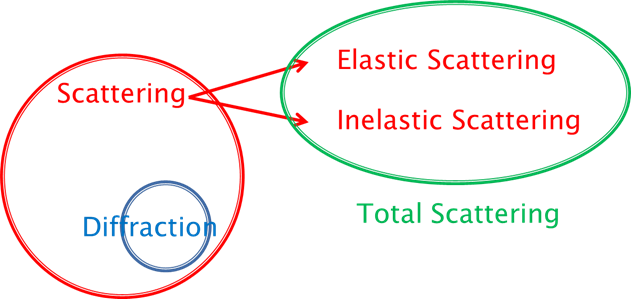 Diffraction is a very special scattering event when the Bragg’s Law is fulfilled in a periodic structure.
Crystalline & Amorphous materials
Requirement on collection of scattering event as much as possible
Crystalline materials
Requirement on accurate peak shape for structure evaluation
Courtesy of max planck institute-PD Dr. Claudia Weidenthaler
Scattering methods
Bragg’s Law: nλ=2dsinθ
θ++  d --
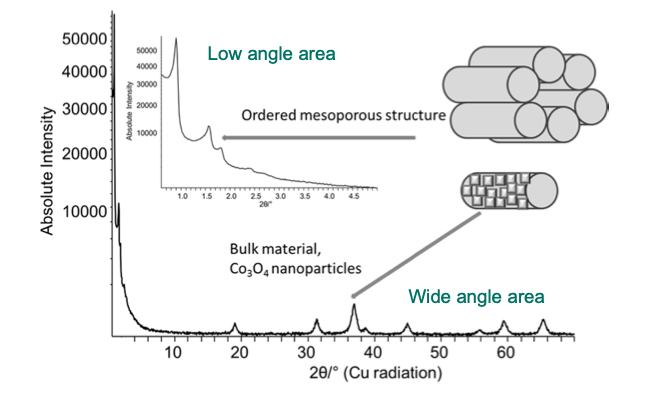 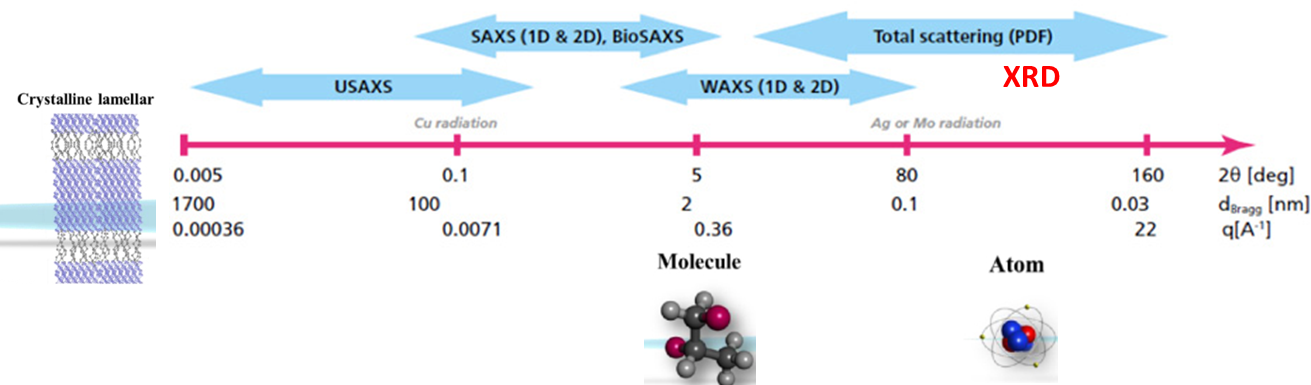 Courtesy of max planck institute -PD Dr. Claudia Weidenthaler
Scattering methods
Bragg’s Law: nλ=2dsinθ
θ++  d --
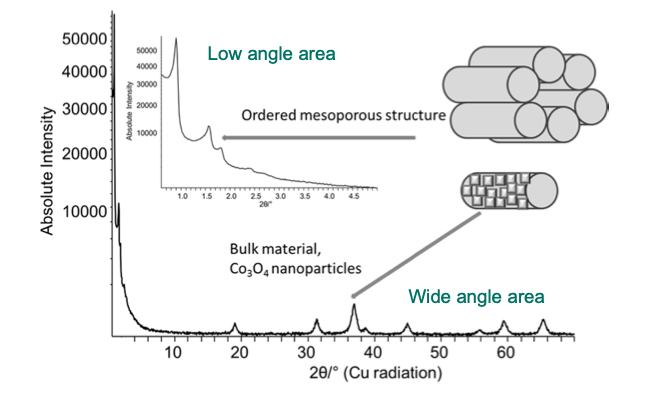 Bond lengths
Coordination numbers
Local structure
For Total scattering method:
High Qmax, high flux 
--> high energy X-ray
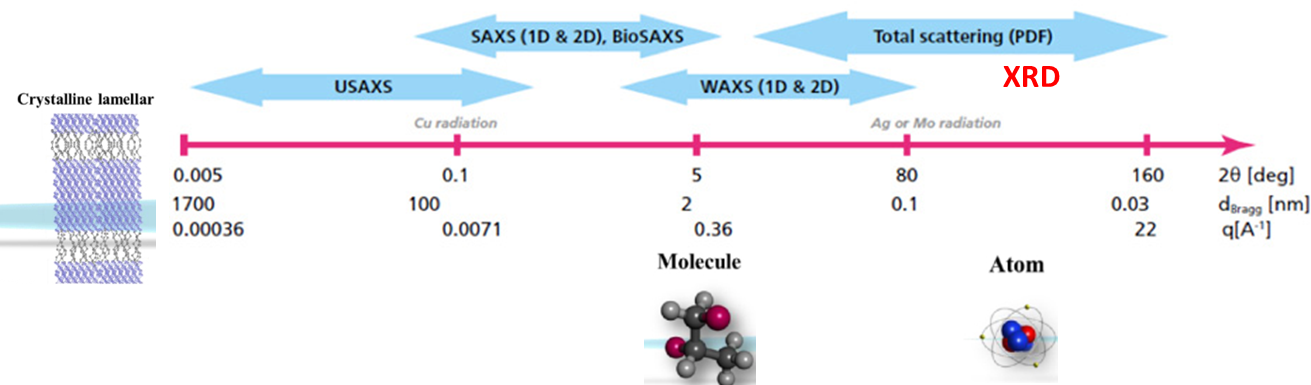 Courtesy of max planck institute -PD Dr. Claudia Weidenthaler
High energy X-ray beamlines
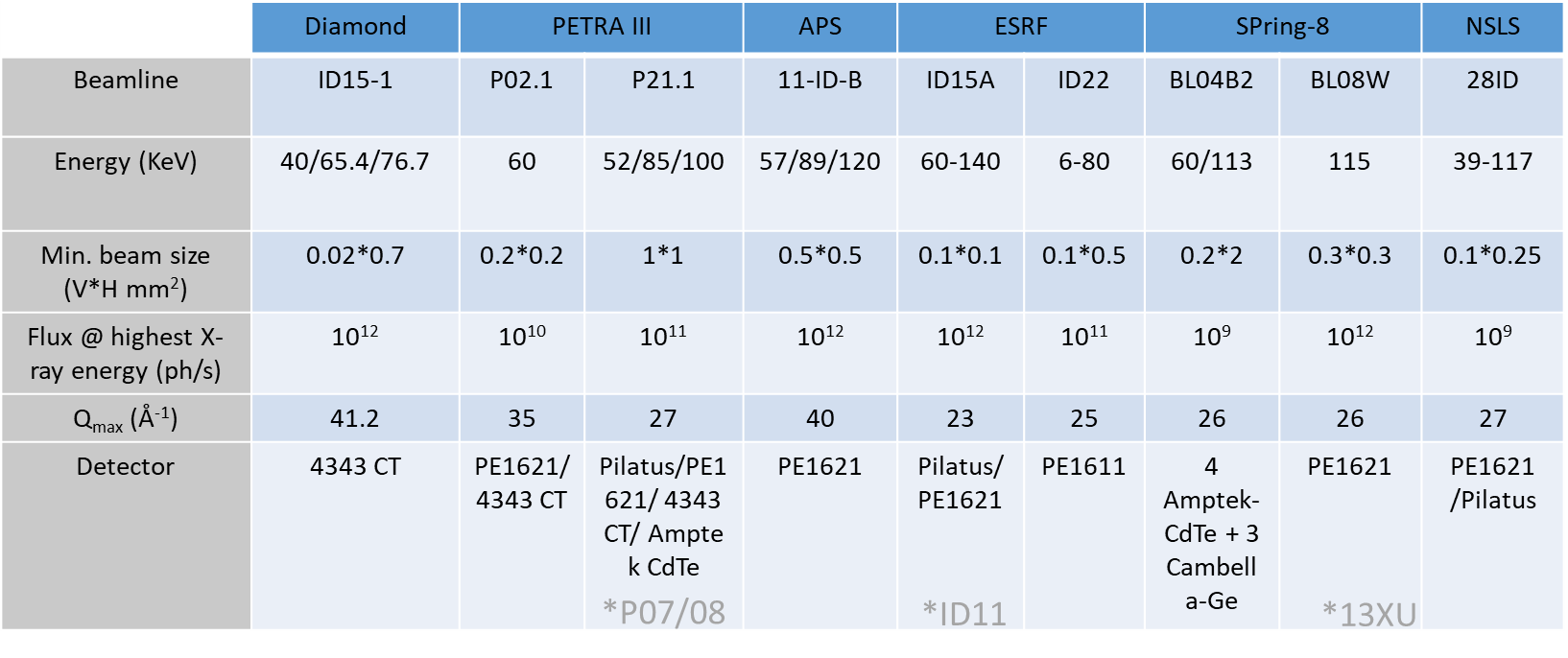 X-ray energy/photon flux, detector capability
X-ray energy
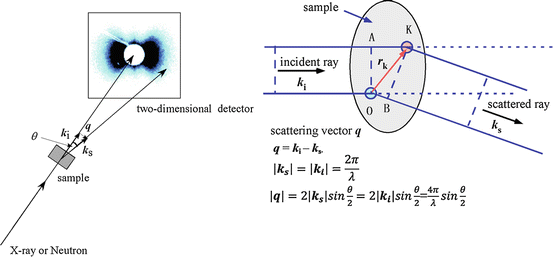 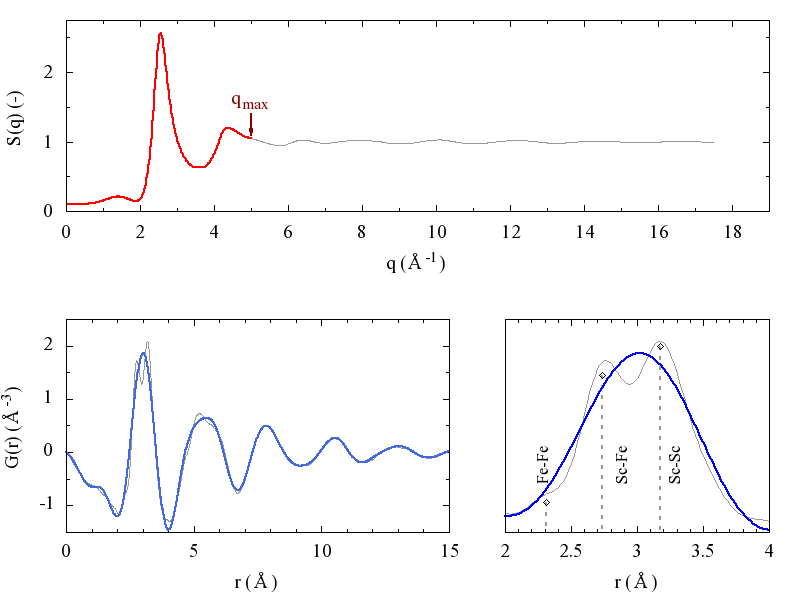 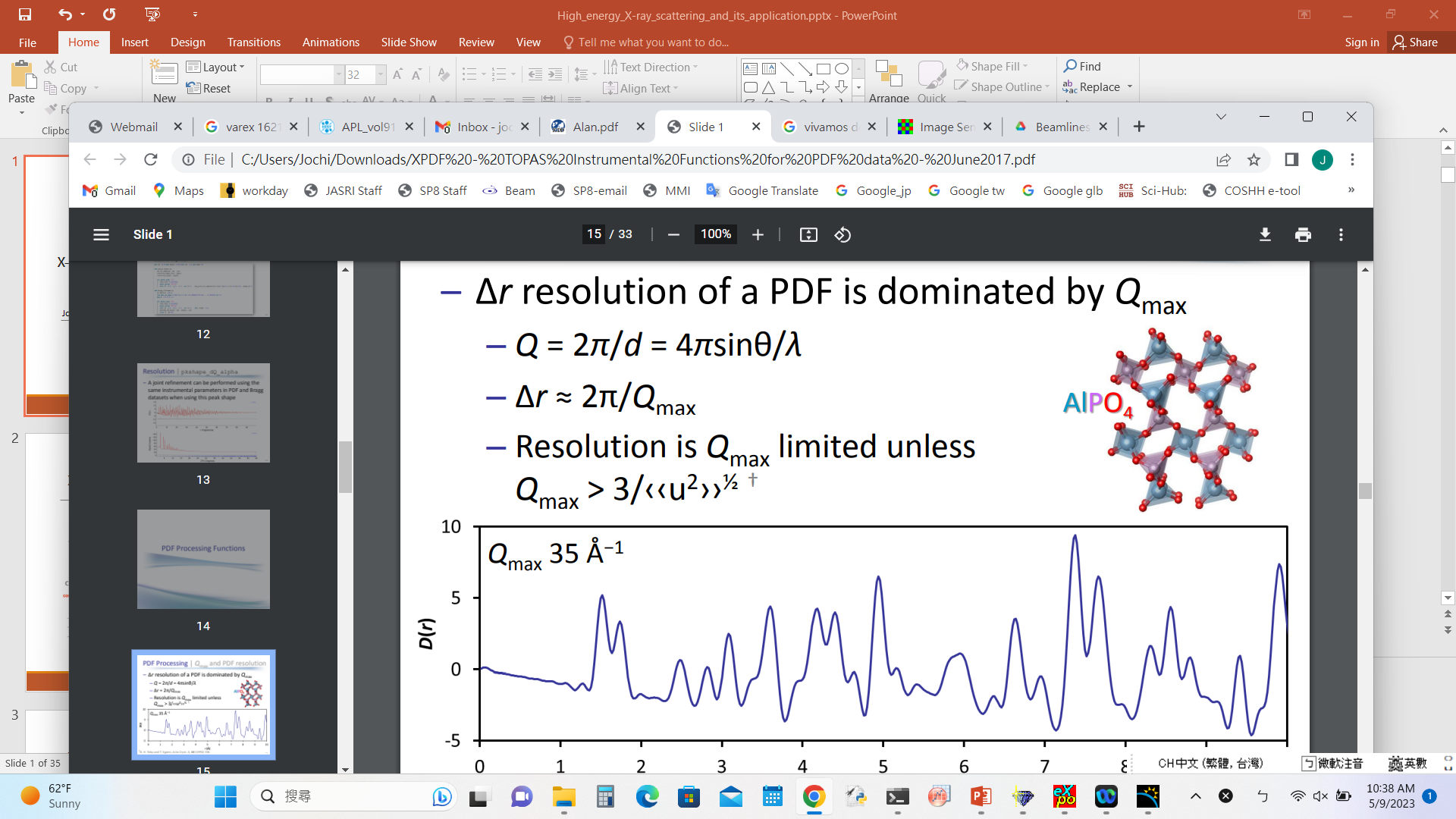 In order to have sufficient peak resolution in real space one has to collect diffracted photons up to high magnitudes of scattering vector q.
Courtesy of DESY-Dr. Jozef Bednarčík
LaB6 (1s exposure)
LaB6 (10s exposure)
Developments @ Beamline
Detector
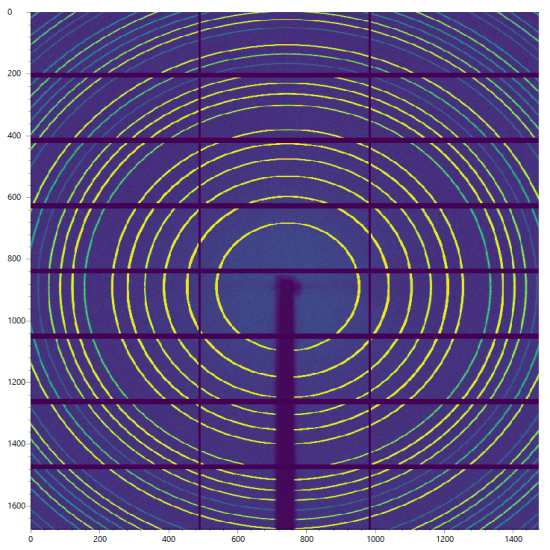 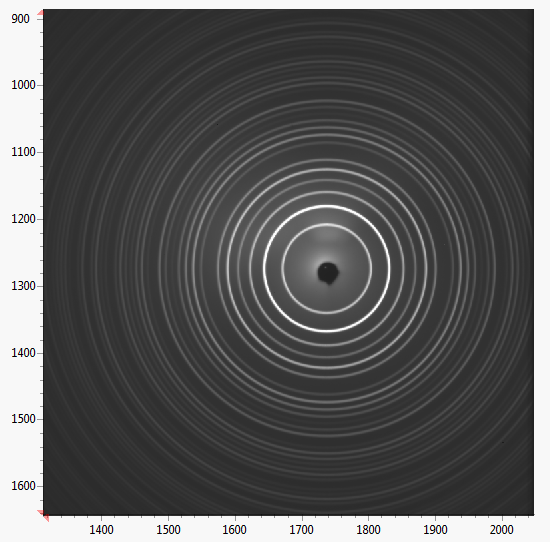 Dectris Pilatus3 2M CdTe
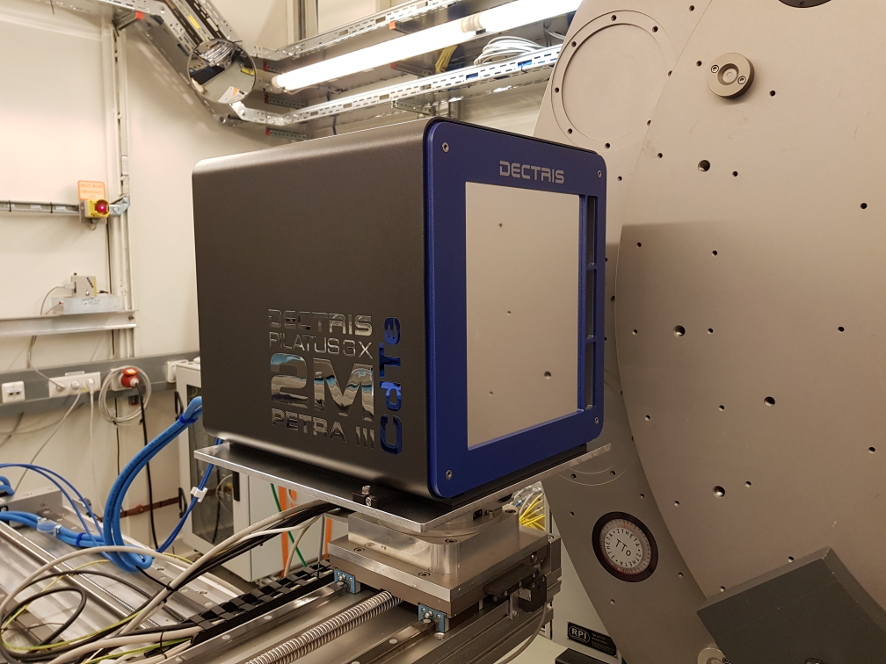 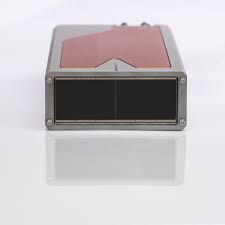 BL13XU
Lambda *6
Perkin Elmer XRD1621
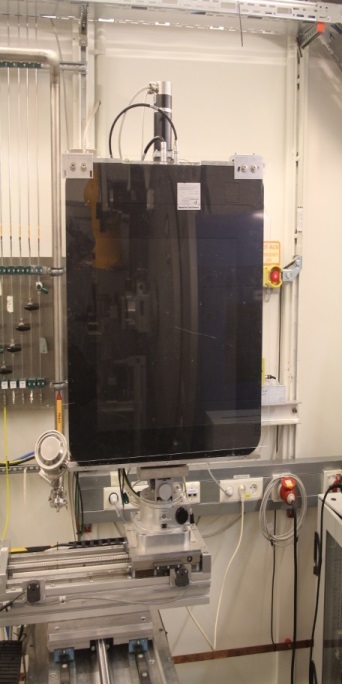 High energy X-ray beamlines
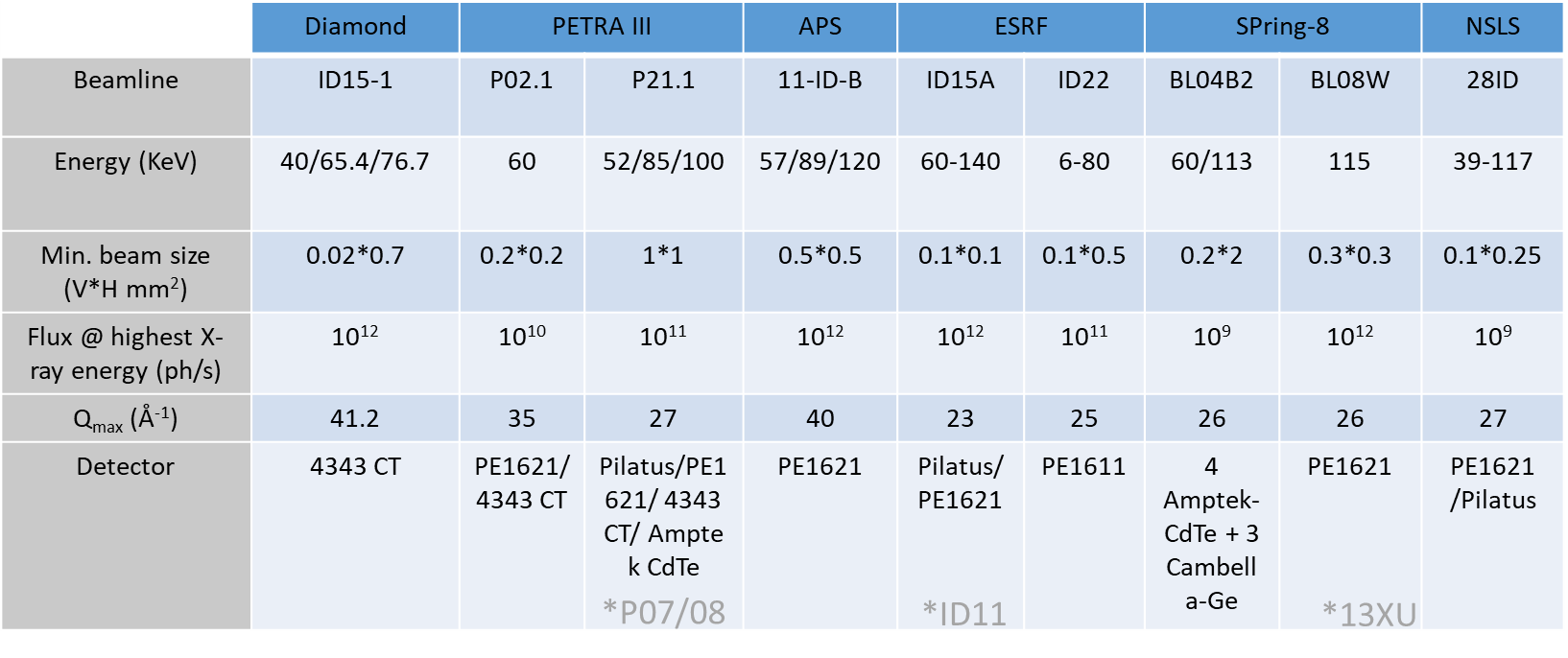 X-ray energy/photon flux, detector capability
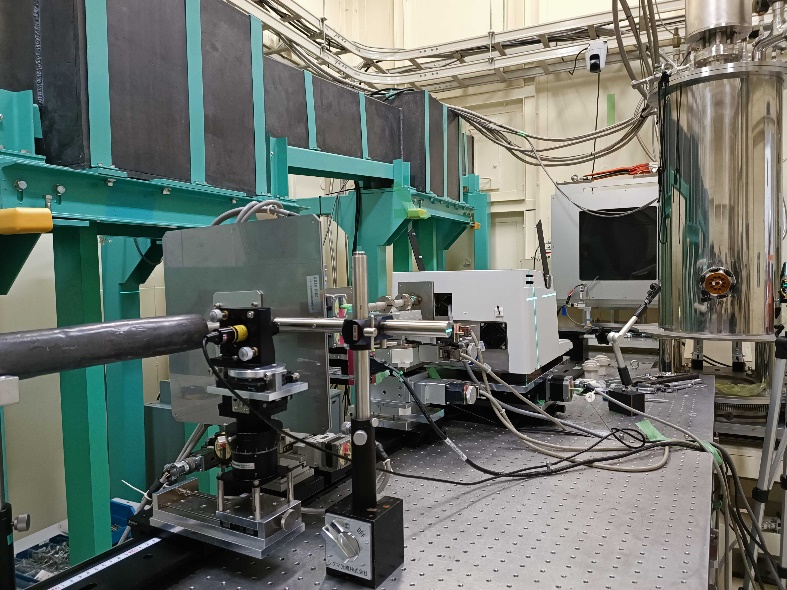 BL08W 
115KeV, high flux, 5s - 10min/sample
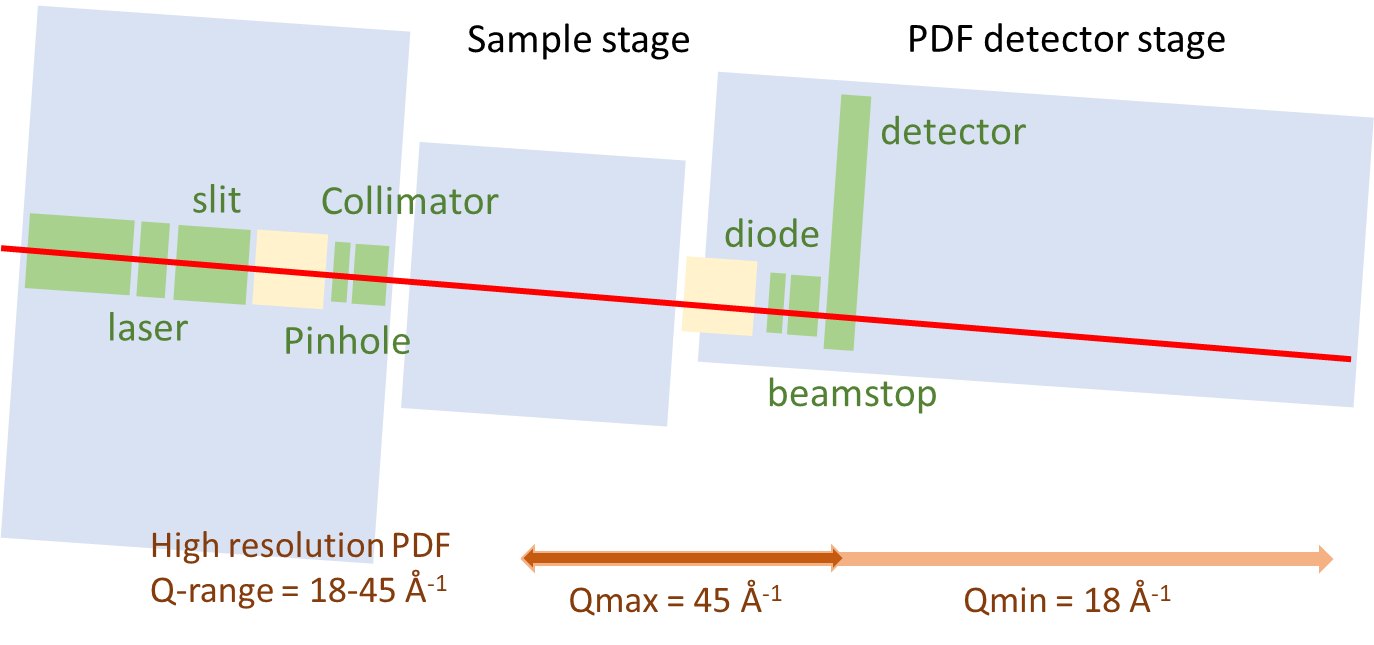 Single scan
Heating (273K - 1100K)
He- Cryostat (15K - 273K)
Ball-milling (5Hz - 25Hz)
Electrochemistry
Gas adsorption
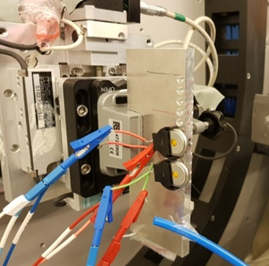 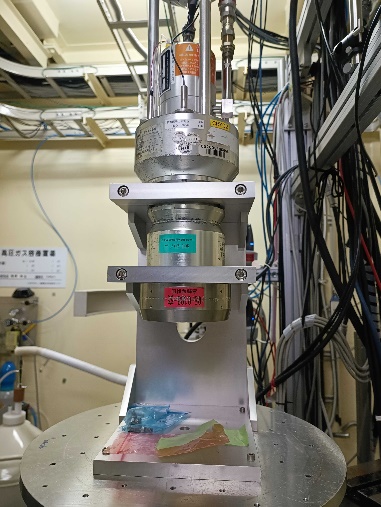 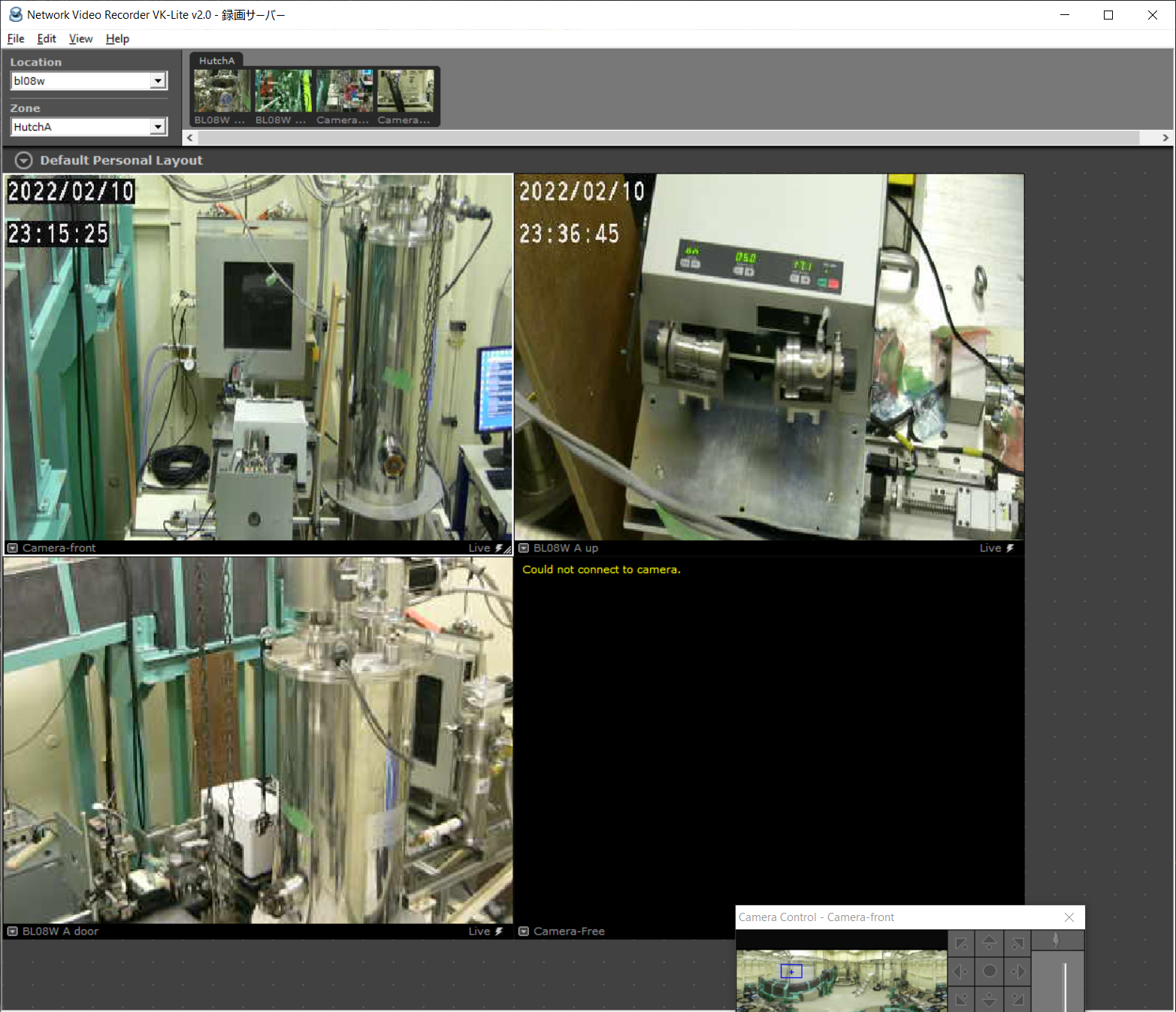 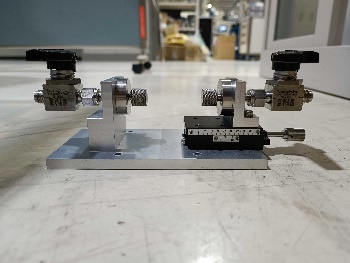 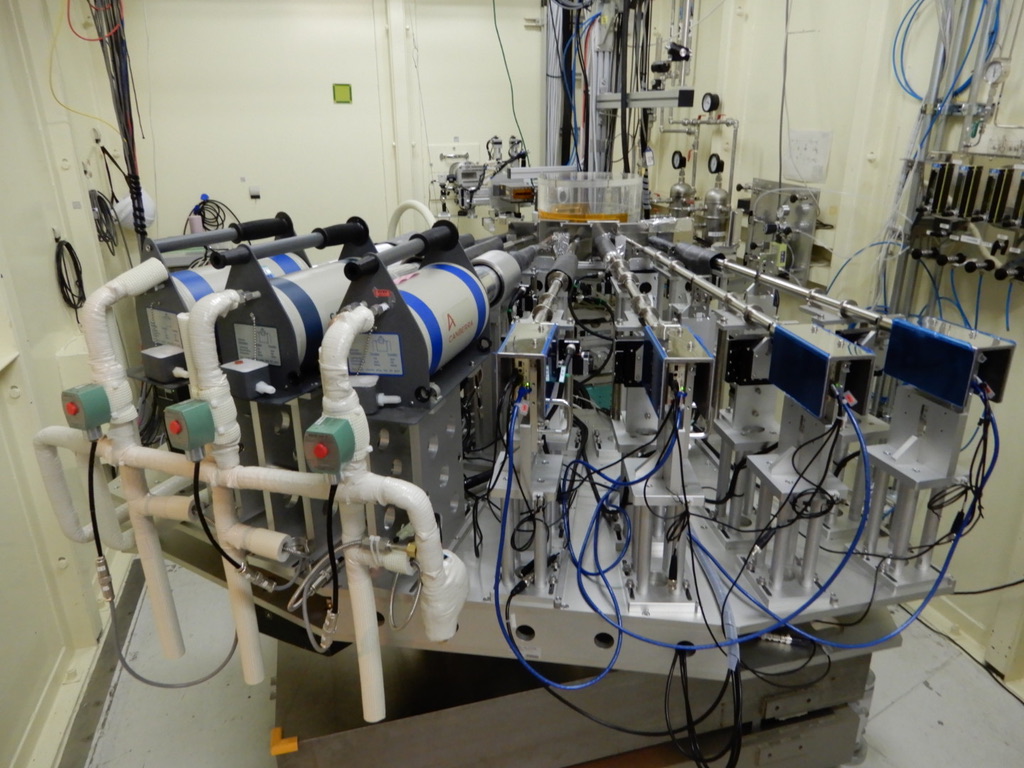 BL04B2  
60KeV/113KeV, 2 hr/sample
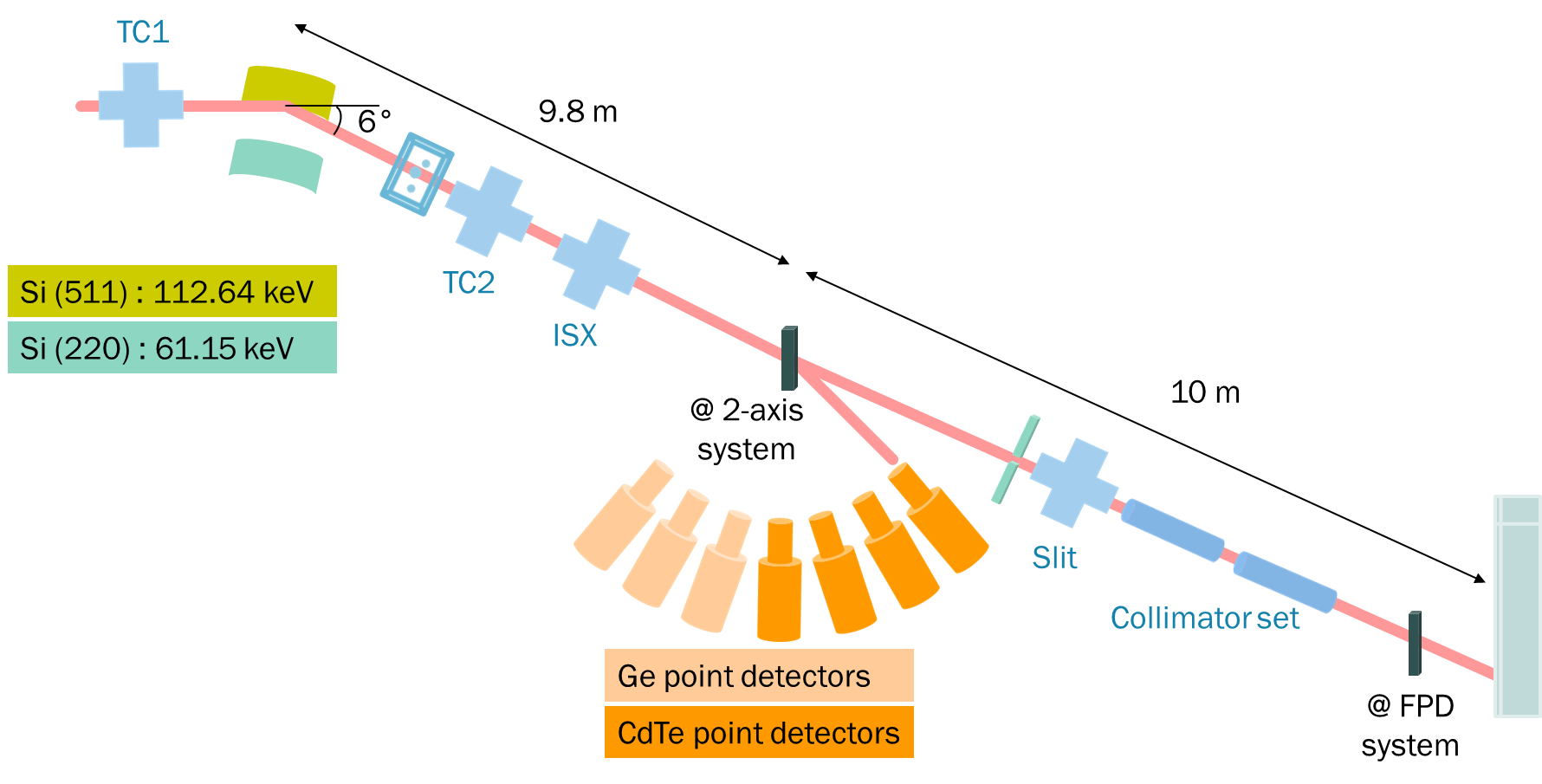 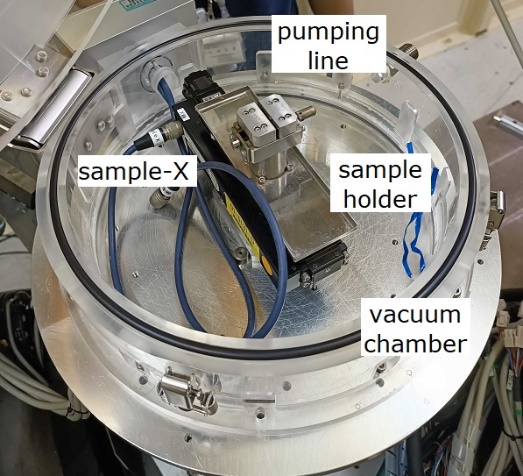 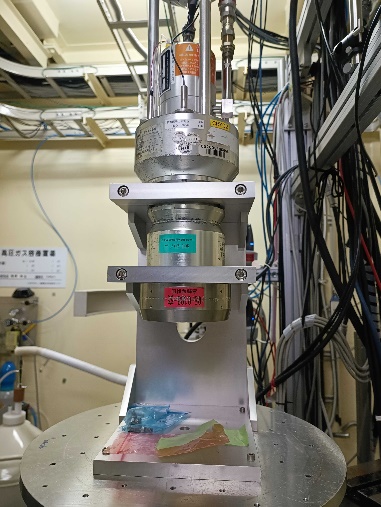 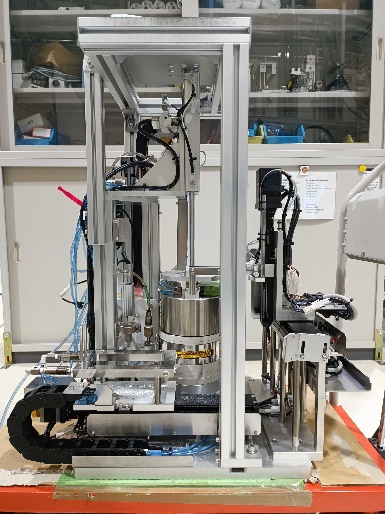 Single scan
Heating (273K - 1100K)
He- Cryostat (15K - 273K)
Future development and trend
XRD + PDF
Vacuum Path
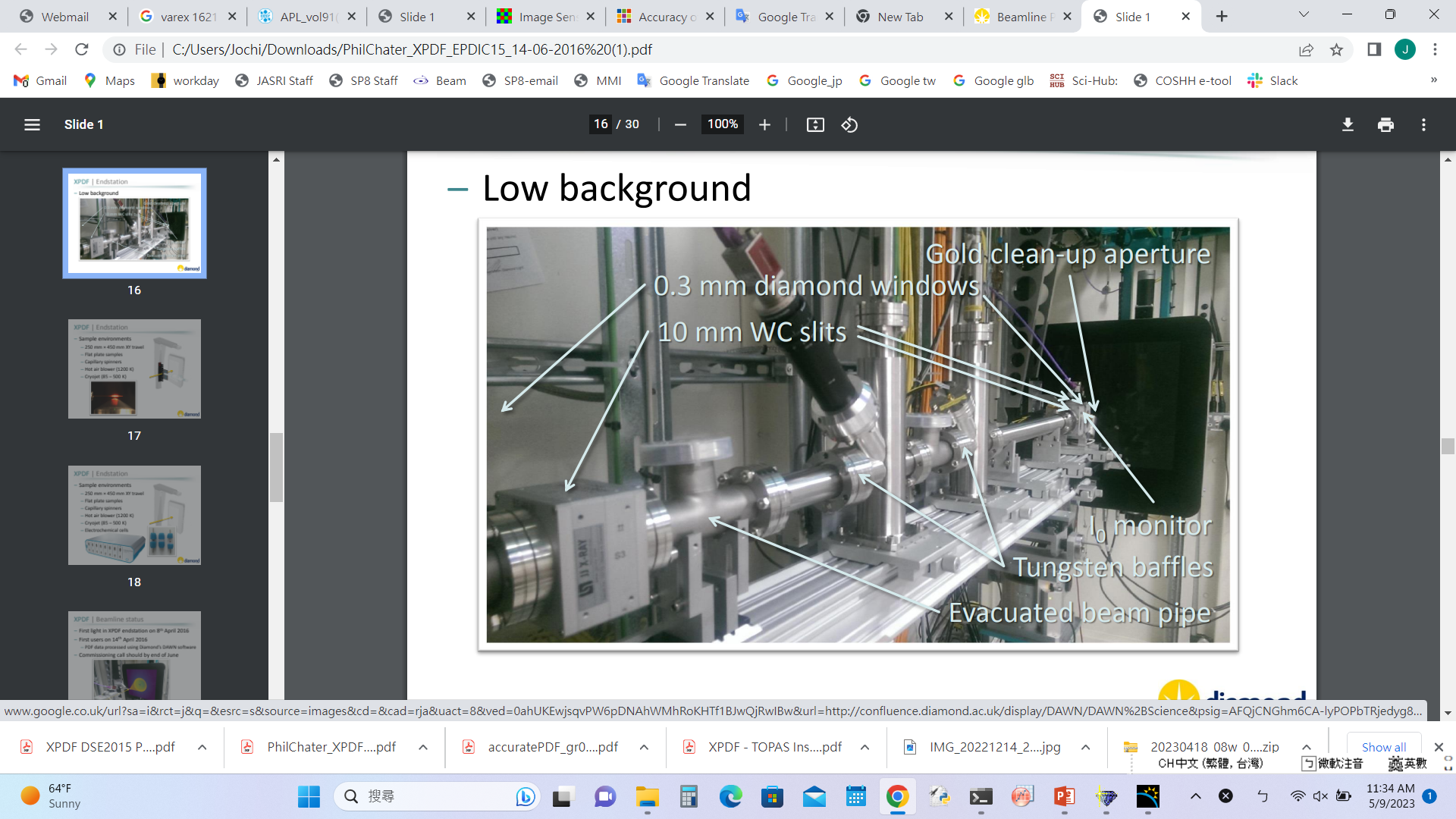 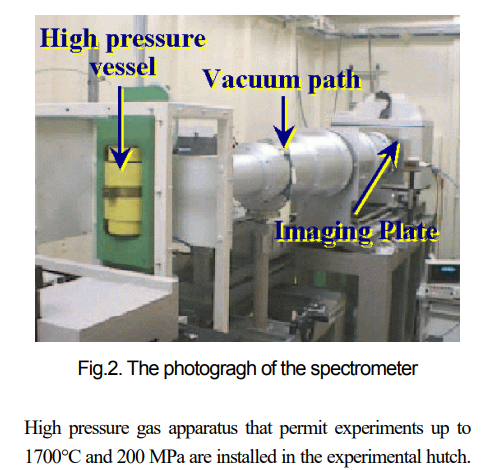 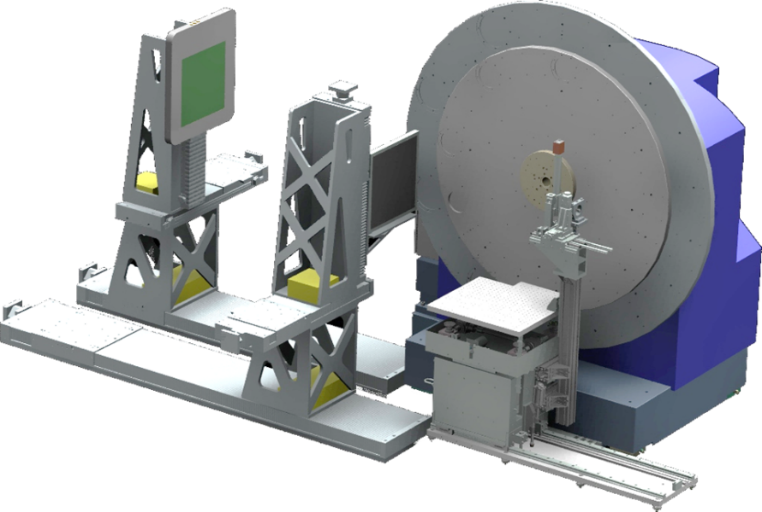 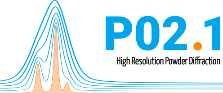 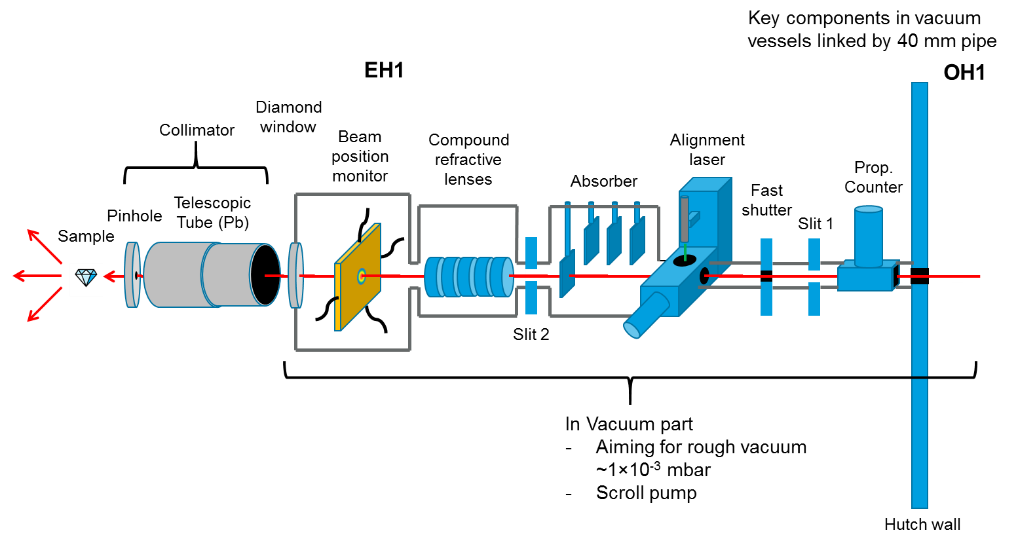 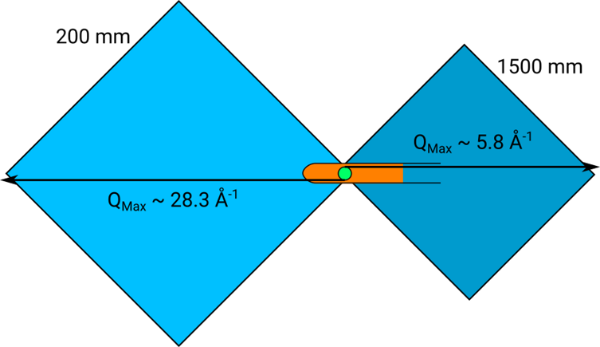 Courtesy of DESY-Dr. Michael T. Wharmby, I15-1@diamond website
Total scattering data processing
Igor
Gudrun
TOPAS
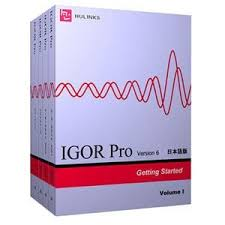 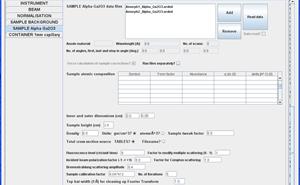 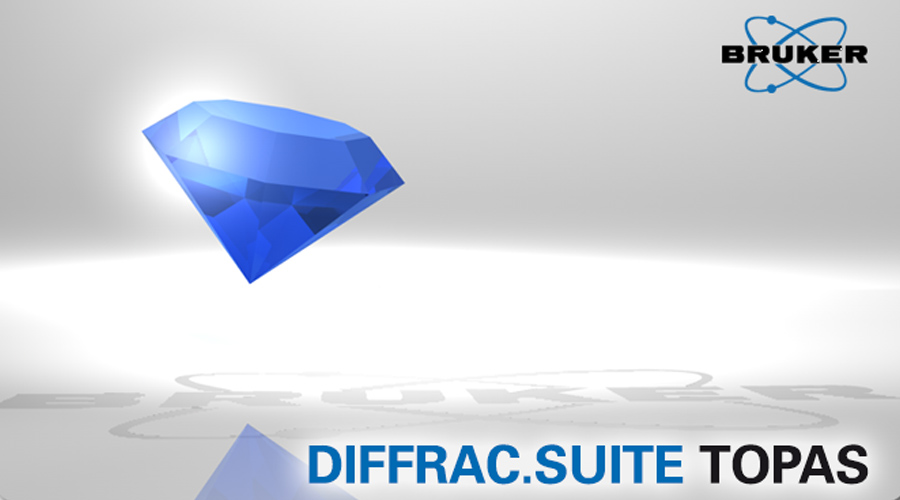 pdfgetX/pdfgui
GSAS
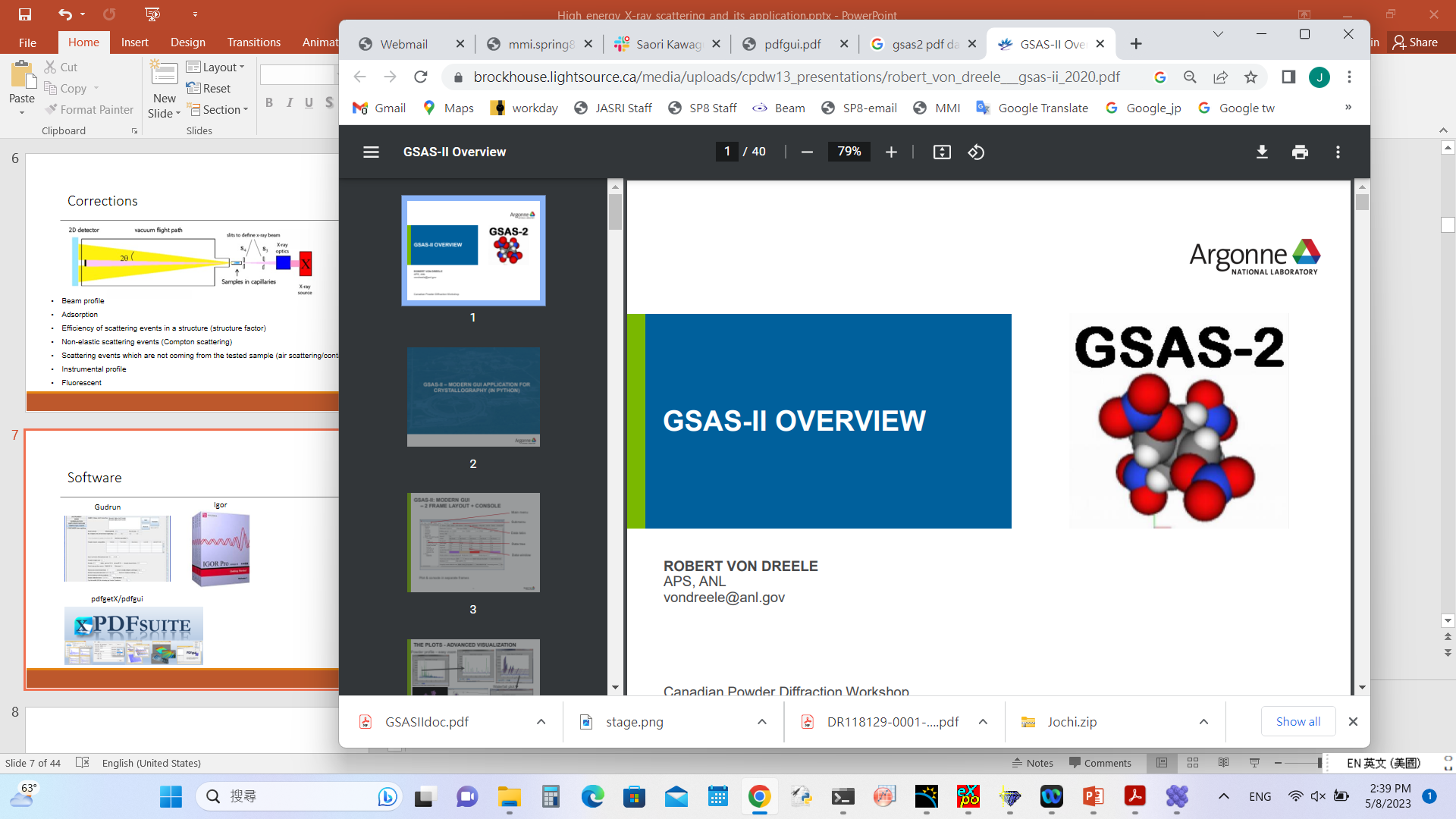 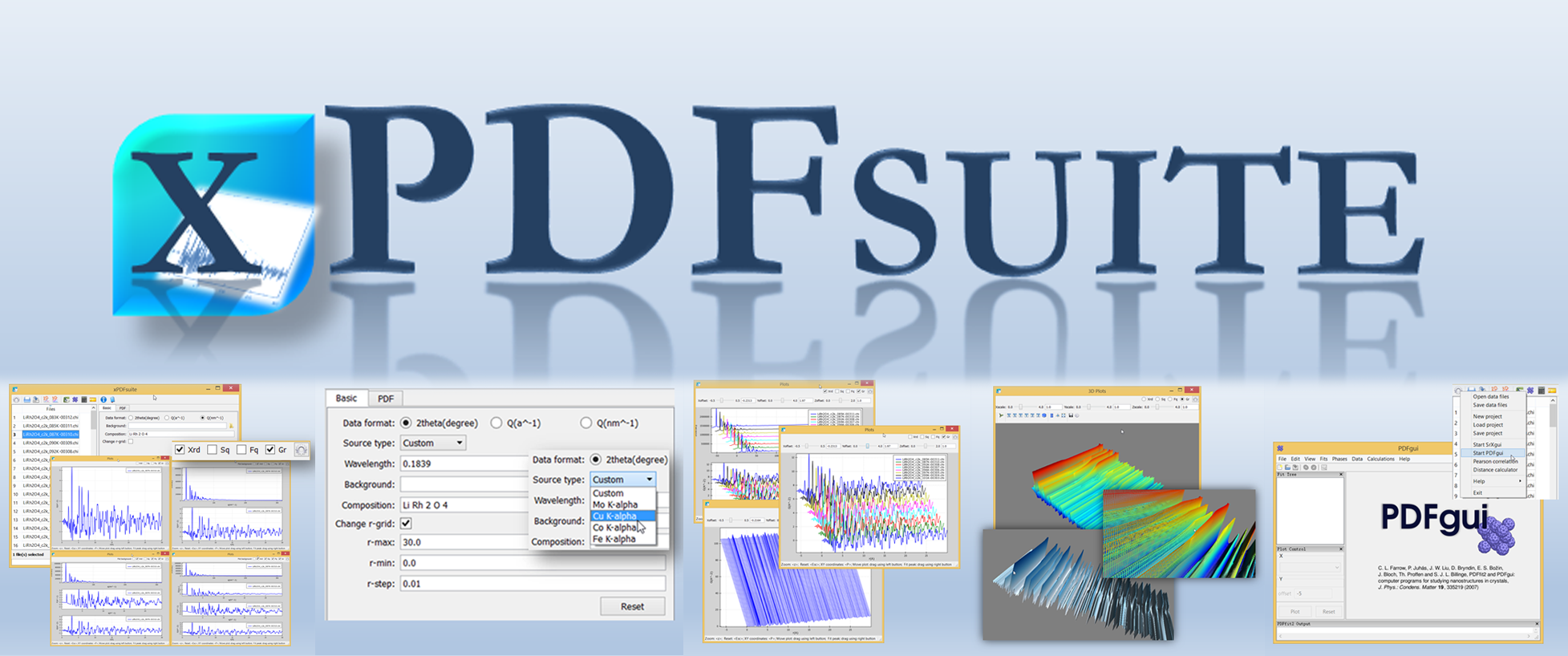 DAWN
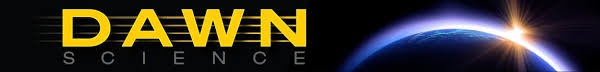 Combined method
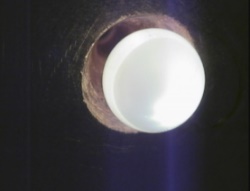 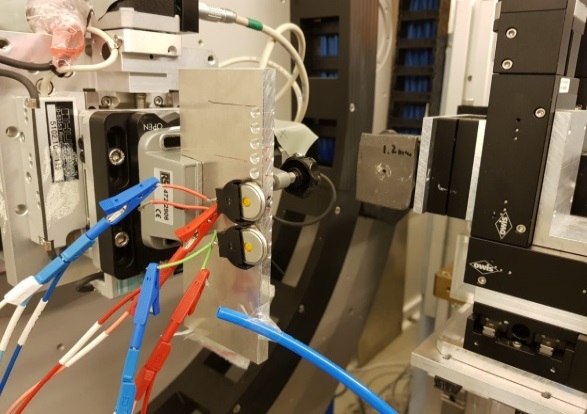 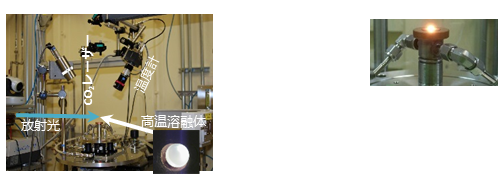 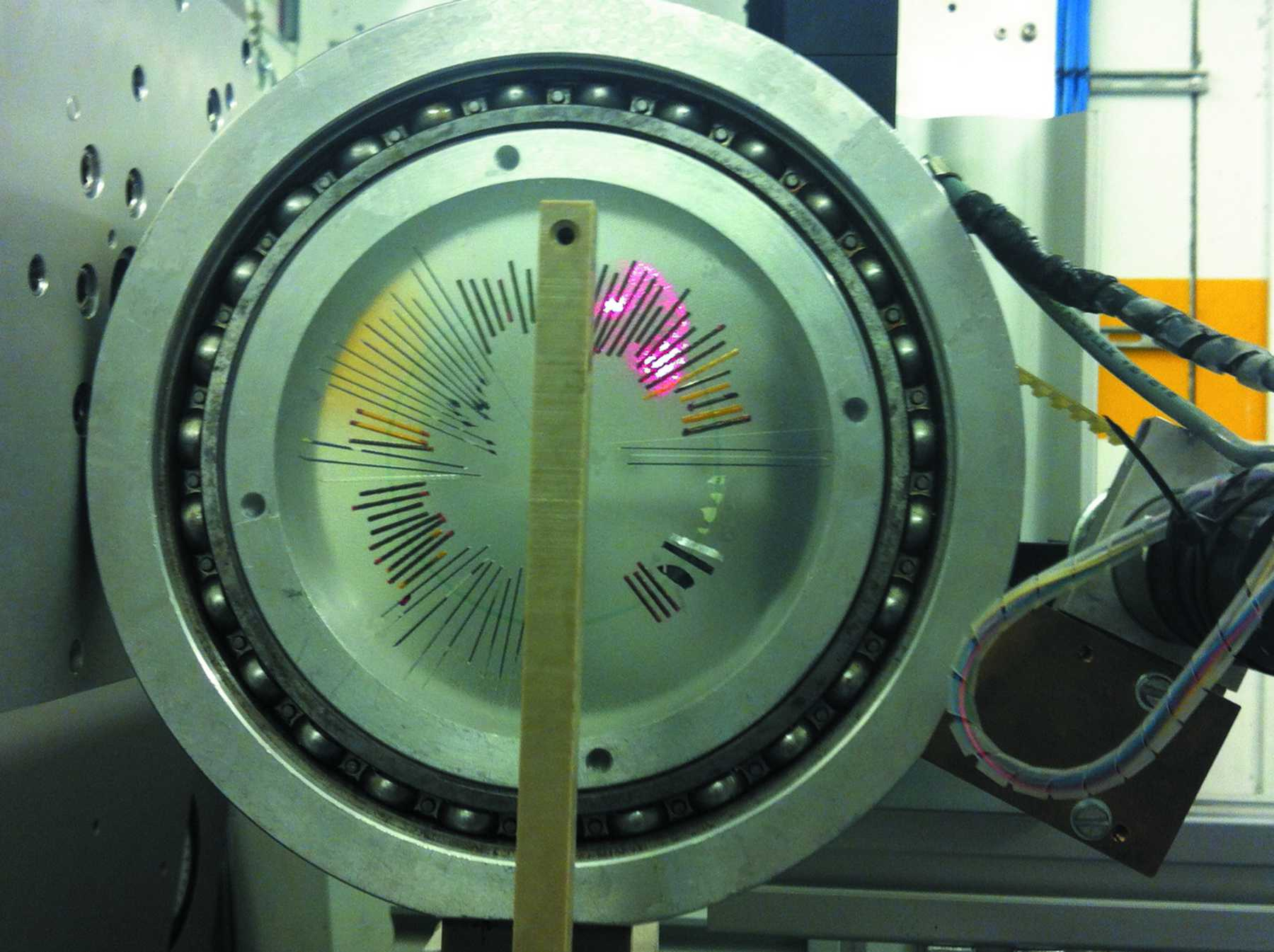 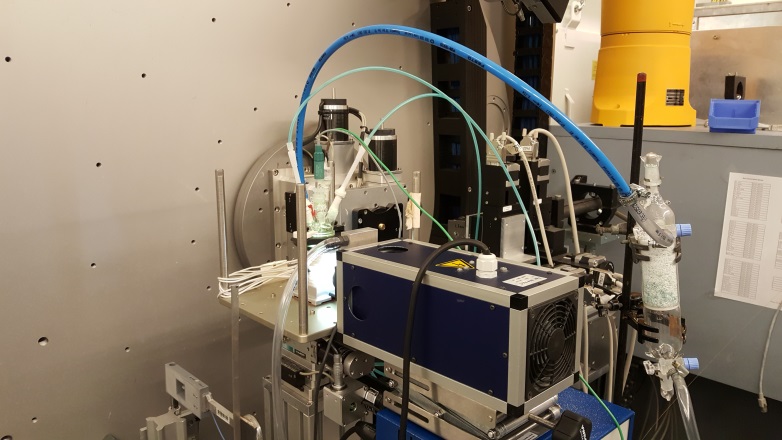 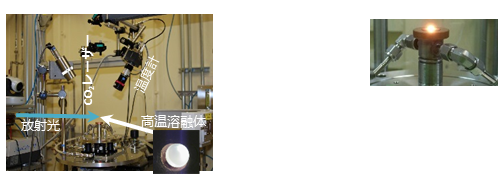 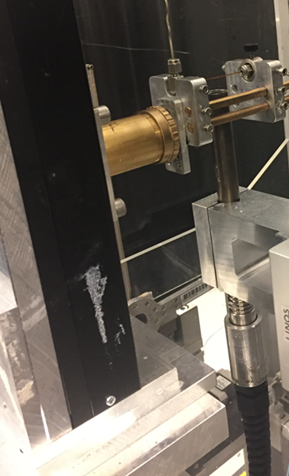 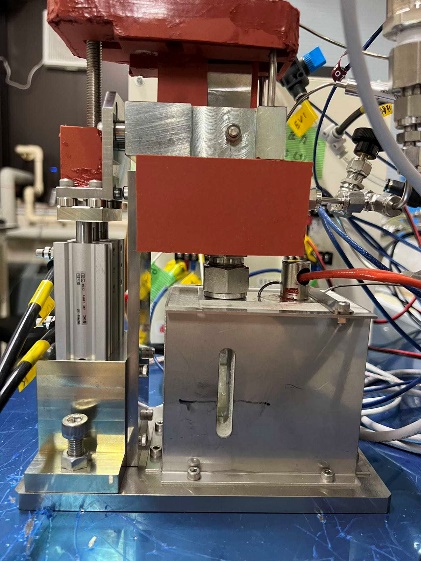 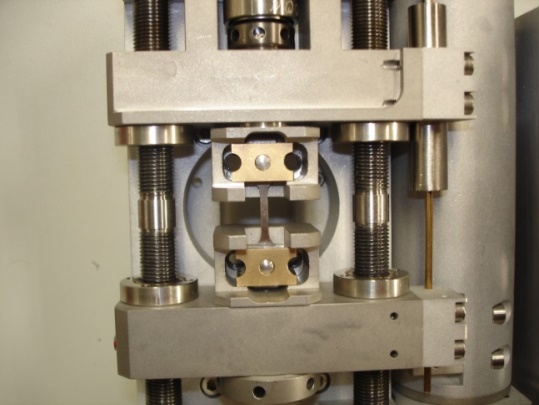 Synthesis Mechanisms
Hydrothermal synthesis process
ACS nano, 2014, 10, 10704-10714
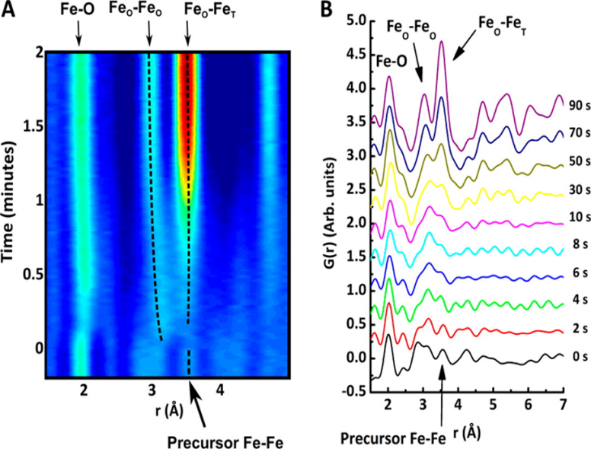 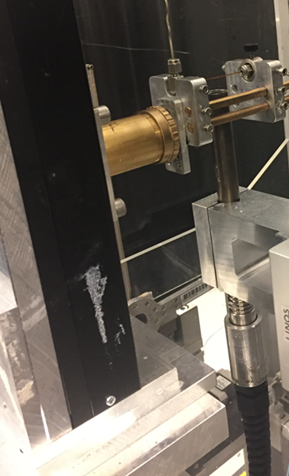 Octa.  Fe linked to citrate molecules
edge-sharing [FeO6] units  Tetra. iron units
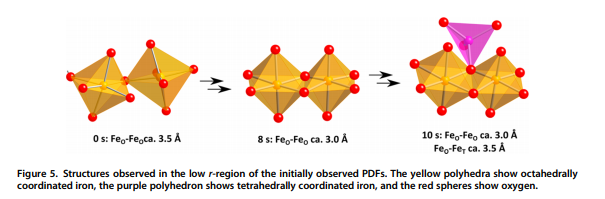 Photocatalysis process
Chem. Eur. J. 2021, 27, 11600
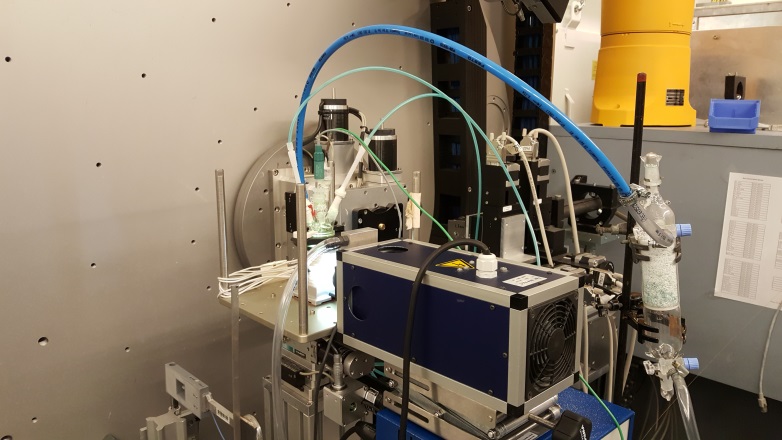 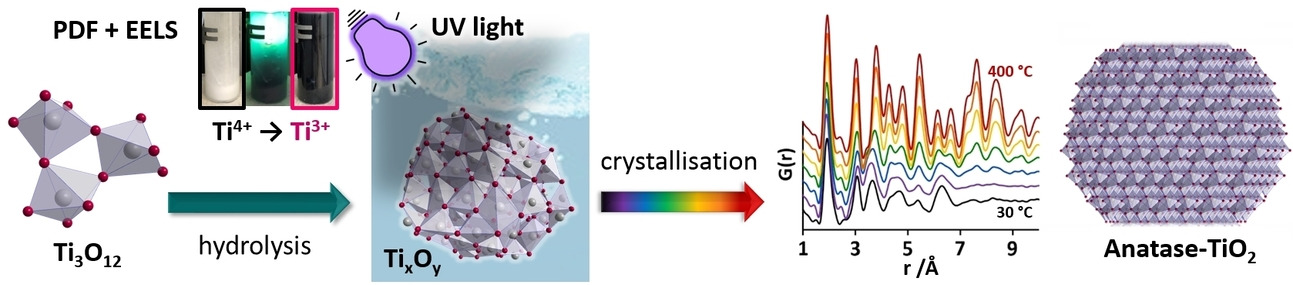 Pentahedra Ti-O in solution  building to anatase by a core-shell structure  Ti-O bond shift (Ti3+ and oxygen defects)  crystallized to anatase after 350℃
[Speaker Notes: precursor crystalline [Fe(H2cit)(H2O)]n, 
corner-sharing octahedrally coordinated Fe3þ in a polymer-like structure linked by citrate molecules. 
Nanoclusters consisting of edge-sharing [FeO6] units form immediately during the hydrothermal treatment
Tetrahedrally coordinated iron ions are observed after a short time at 320ºC.]
Deformation mechanism and interface
Anisotropic elastic strain of CuZr metallic glasses
Acta Materialia 57 (2009) 4133–4139
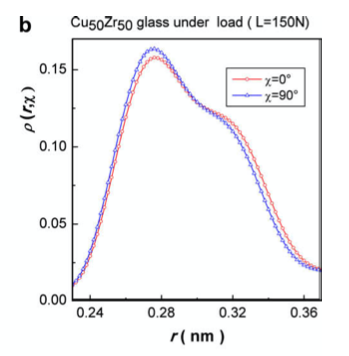 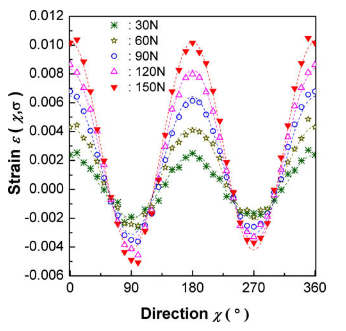 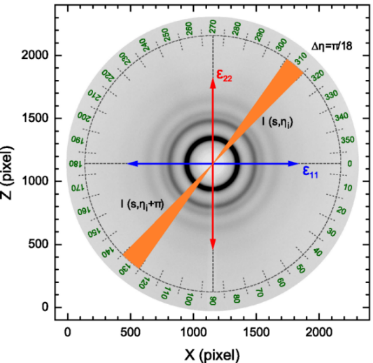 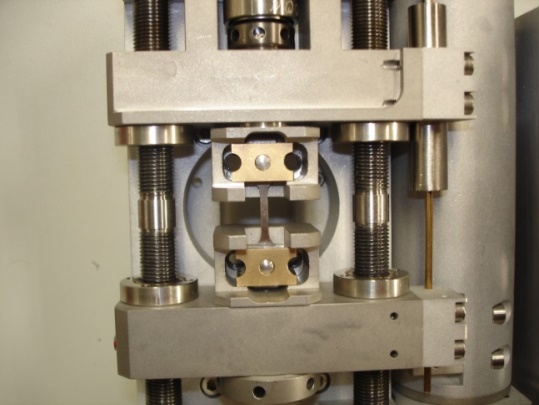 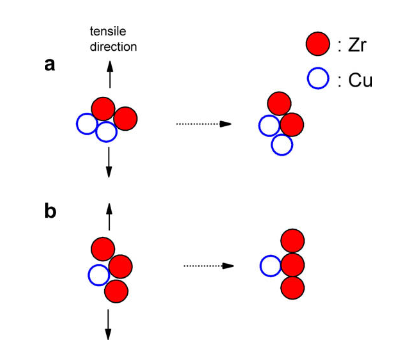 Strain-free at 54.7º Zr-Zr increases along tensile direction while Cu-Zr decreases atomic rearrangement was suggested
Mixture of amorphous and crystalline phase
https://doi.org/10.1021/acs.chemmater.1c01466
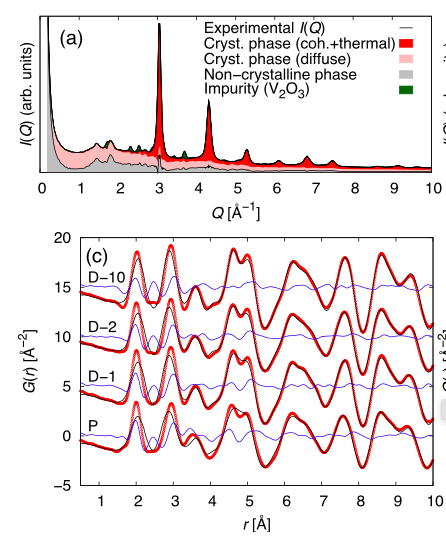 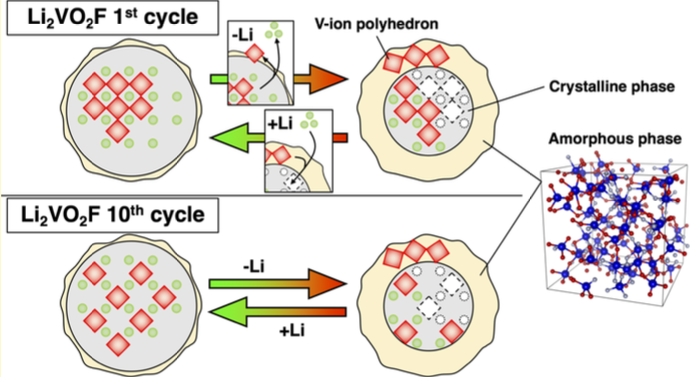 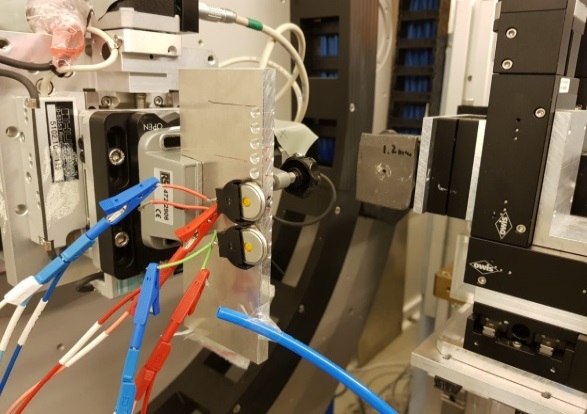 During delithiation crystallites turns to amorphous (V-V increase, V-O shift, suggested oct-V tetra-V by RMC)
[Speaker Notes: Al substitution induces local distortions around the Al/Sn atoms 
Oxygen vacancies, induced by the Al substitution, are mostly located on an anion site around the Al atoms]
Complementary Methods
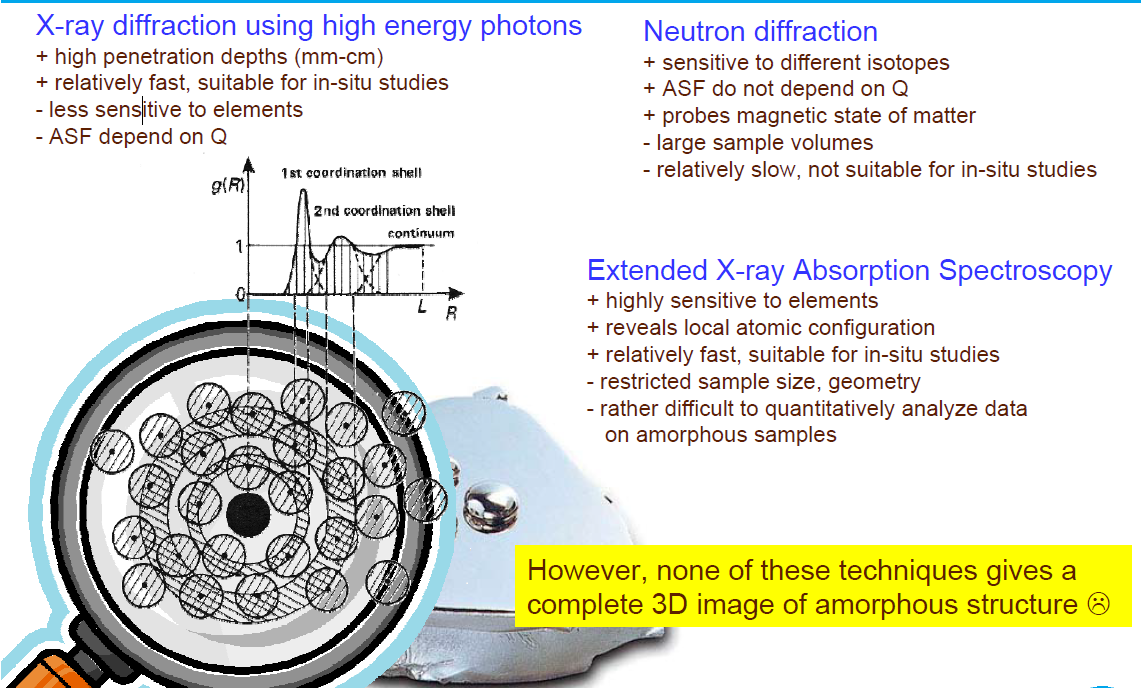 Courtesy of DESY-Dr. Hermann Franz
Thank you for your attentions